Extrema on an Interval
Rizzi – Calc BC
Topic Round-up
Limits
Intermediate Value Theorem
Tangent Line
Average Rate of Change (AROC)
Instantaneous Rate of Change (IROC)
Strategies for Taking Derivatives
Implicit Differentiation
Related Rates
Extrema
“Extrema” refers to maximum and minimum values of a function
Absolute Extrema
Can occur on the endpoints OR the interior of a CLOSED interval
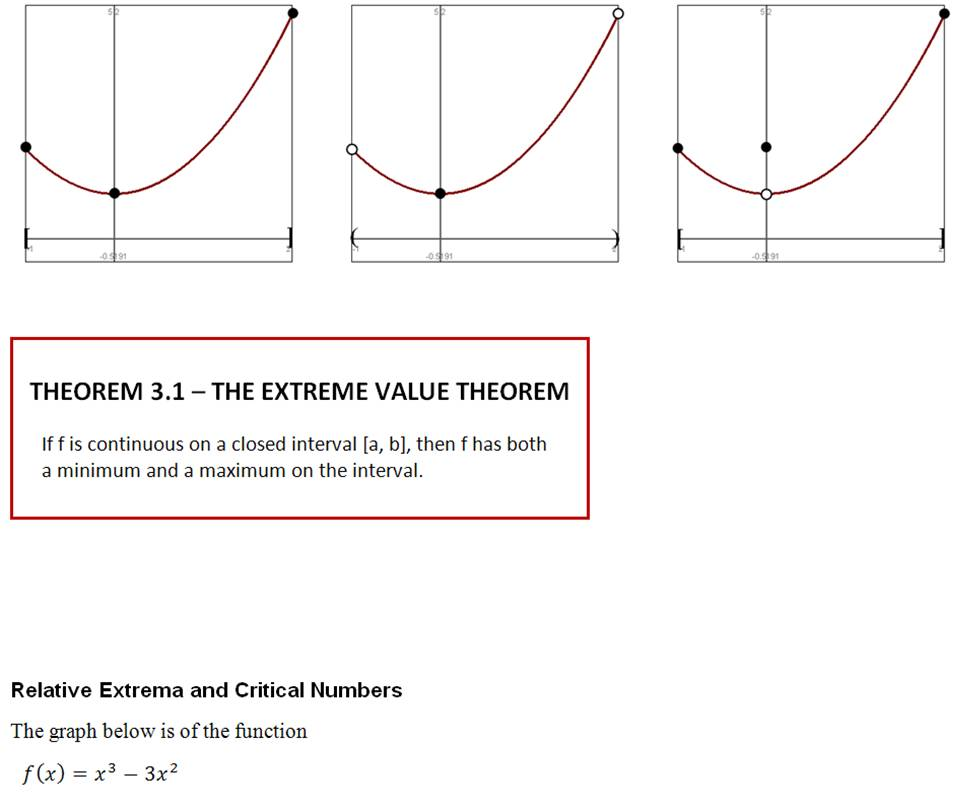 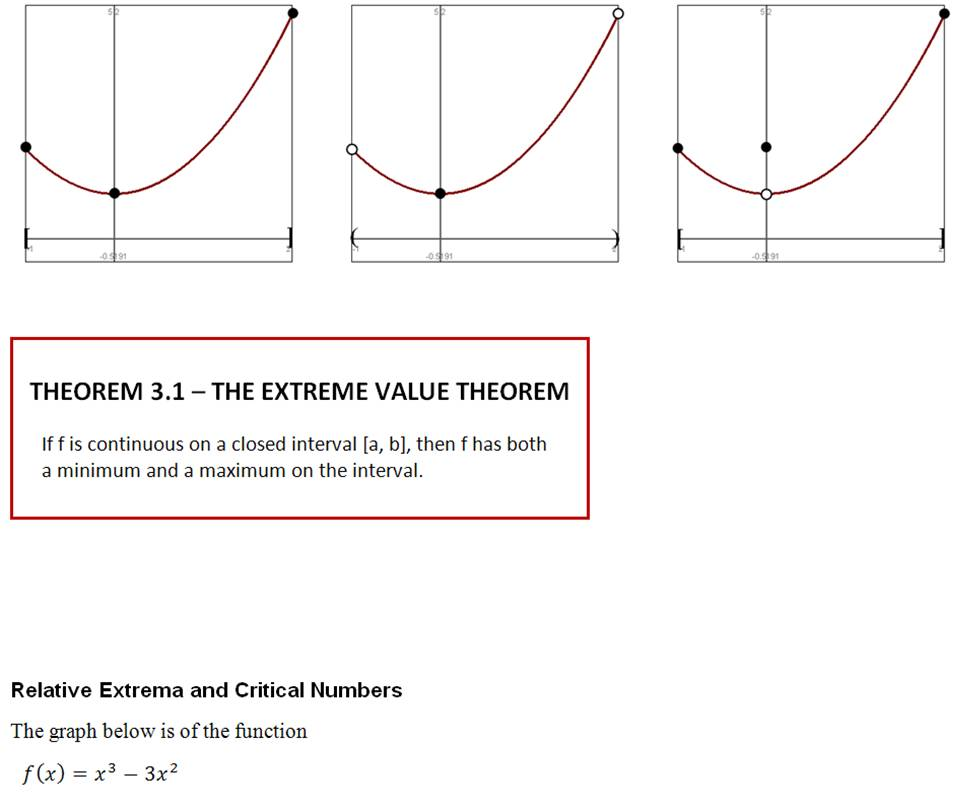 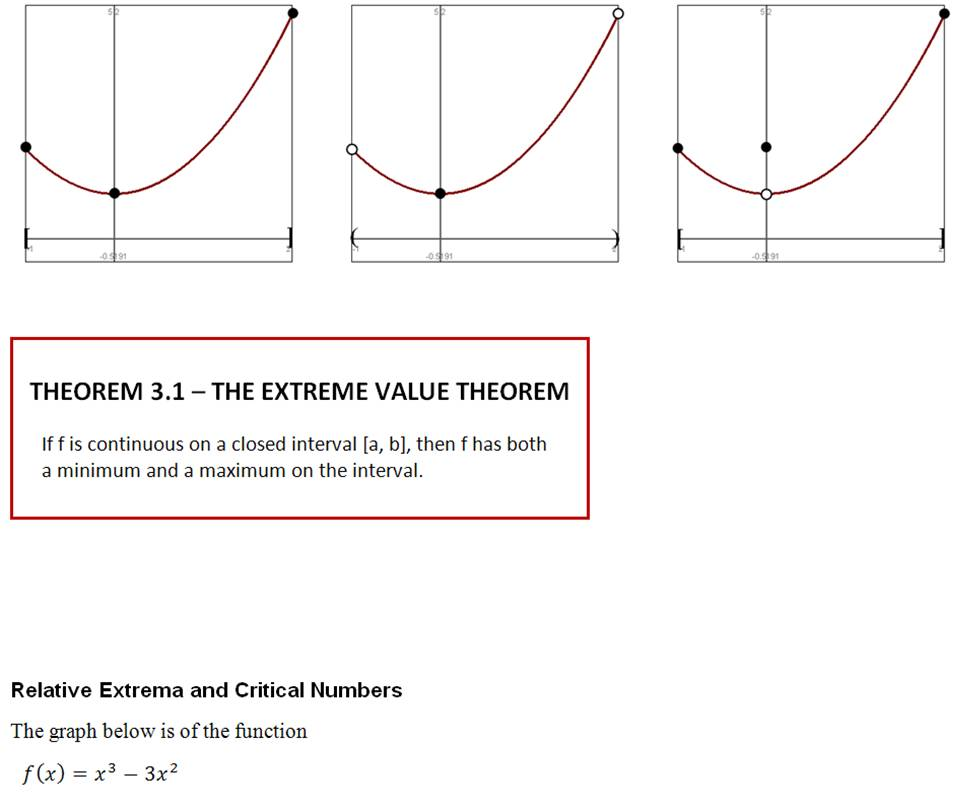 This is an EXISTENCE THEOREM!
Relative Extrema
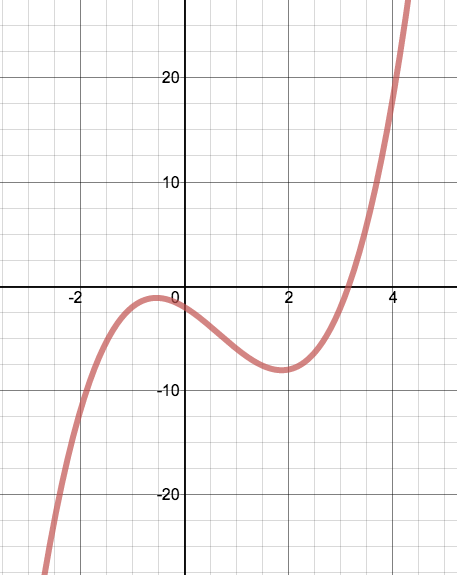 Occur in a given neighborhood, but aren’t necessarily the total max or min of a function

Called local min and max
Critical Numbers
Let f be defined at c. If f’(c) = 0 or if f is not differentiable at c, then c is a critical number of f.

In English, critical numbers occur when either:
 
 

***Relative extrema occur ONLY at critical numbers***
Example – Extreme Value Theorem
Find the absolute maximum and minimum value of f on the interval [-1, 3]

Steps:
Find critical numbers in (-1, 3)
Evaluate f at each critical number in (-1, 3)
Evaluate f at each endpoint of [-1, 3]
The least value is the min. Greatest is the max.
on [-1, 3]
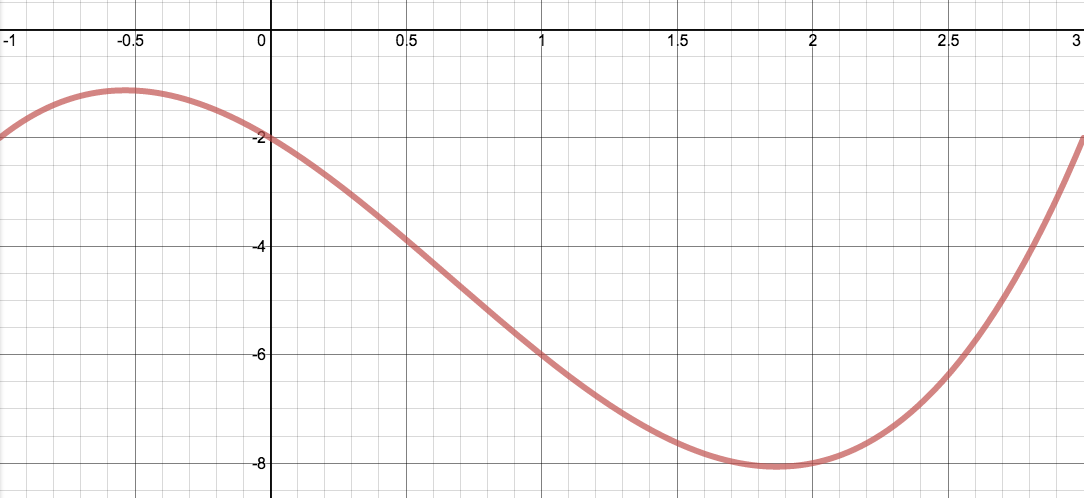 Try it – Extreme Value Theorem
Find the extrema of the function on [0, 2π]
Practice AP MC - 1993
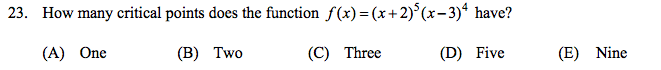 C